WHO:s Healthy Cities nätverk
Healthy Cities Europeiska nätverk grundades 1988
En global rörelse som arbetar för att sätta hälsa högt upp på den sociala, ekonomiska och politiska dagordningen inom kommuner och regioner
Införliva WHO:s övergripande mål i praktiskt folkhälsoarbete på lokal nivå
Samlar städer och nationella nätverk som arbetar med jämlik hälsa i en process för inspiration och lärande
Ca 100 städer som enskilda medlemmar och 20 nationella nätverk i Europa
Övergripande mål
Förbättra folkhälsan genom att förbättra levnadsförutsättningarna   och möjligheterna för alla!

Arbeta strategiskt för jämlik hälsa och jämlika förutsättningar för hållbar utveckling

Lyfta jämlik hälsa till den politiska dagordningen lokalt, regionalt, nationellt och globalt
Arbete i faser
Varje fas innehåller ett antal utvecklingsområden som nätverket gemensamt tar sig an utifrån de enskilda ländernas och städernas förutsättningar.
Faserna varar i ca 5 år.
Fas VI avslutades 2018. Denna fas hade ett starkt fokus på WHO:s strategi Health 2020, vilket innebär en fokusering på styrning, ledning, uppföljning, utvärdering och utveckling av det breda arbetet med folkhälsa och social hållbarhet. 
Fas VII pågår 2019-2025 där fokus är Agenda 2030:s 17 mål för hållbar utveckling.
WHO:s koppling till de globala målenHälsa som resultat, bestämningsfaktor och möjliggörare för att nå målen
Övergripande mål för Fas VII
Mål 1: Främja hälsa och välmående för alla och minska hälsoskillnaderna​

Mål 2: Ledande förebild nationellt, regionalt och globalt​

Mål 3: Stödja implementeringen av WHO:s strategiska mål och prioriteringar
WHO:s Healthy Cities strategiska teman
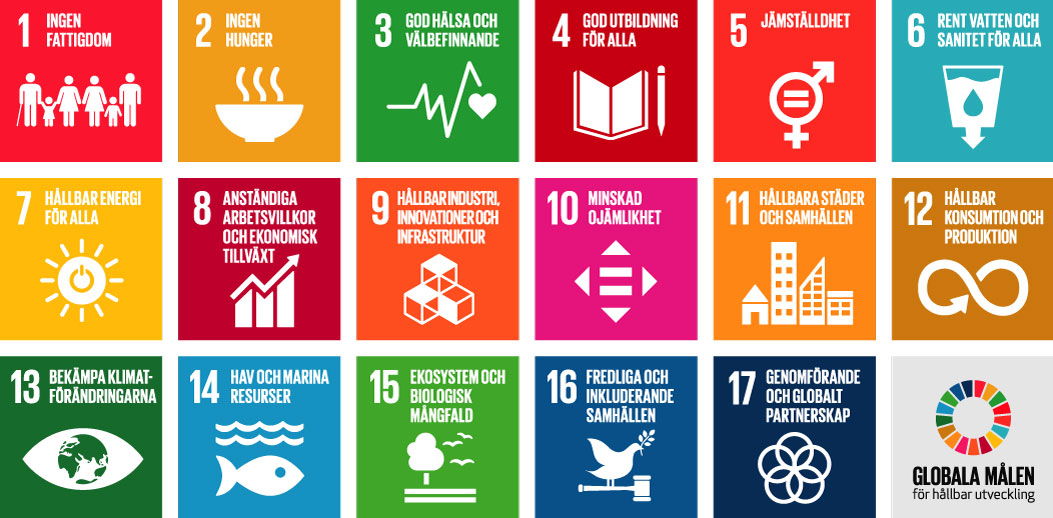 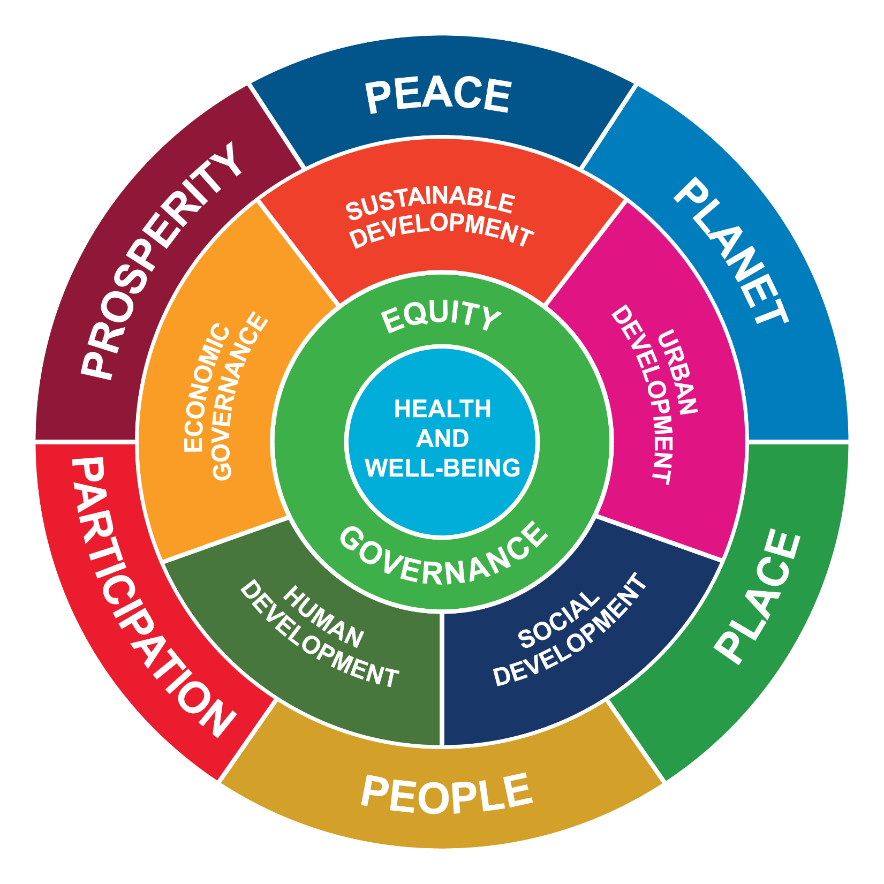 6 centrala teman för Fas VII (6 P:s)
Investera i människorna (people) som bygger våra städer ​
 Designa urbana platser (places) som förbättrar hälsa och välbefinnande​
 Främja ökad delaktighet (participation) och partnerskap för hälsa och välbefinnande ​
 Förbättra lokalt välstånd (prosperity) och tillgänglighet   till gemensamma varor och service​
 Främja fred (peace) och säkerhet genom inkluderande samhällen​
 Skydda planeten (planet) från nedbrytning, genom hållbar konsumtion och produktion
WHO:s kriterier för nationella nätverk
Ha en styrelse med politisk representation

Ha en årlig aktivitetsplan 

Delta på årliga internationella träffar
Politiskt engagemang 

Nationell nätverkskoordinator

Formell organisationsstruktur

Vara icke vinstdrivande
Ackrediterad medlem
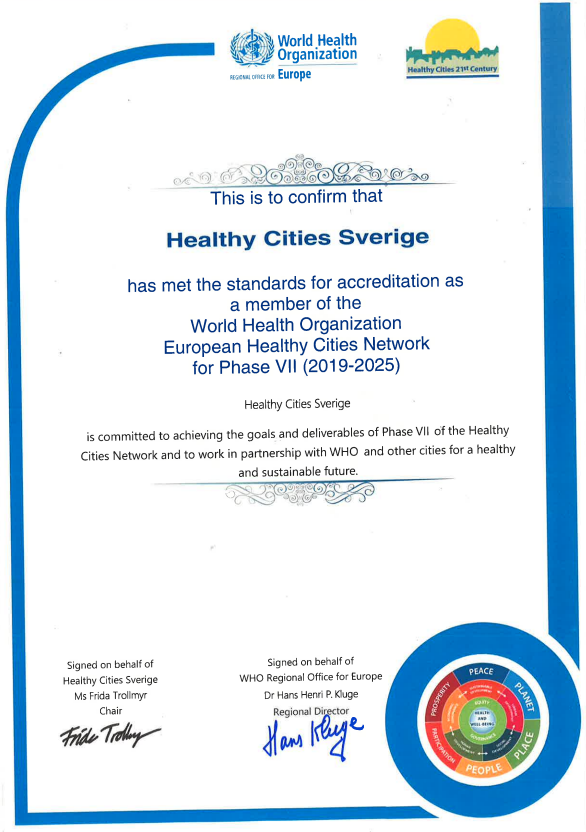 Healthy Cities Sverige har lämnat in en ansökan för Fas VII
Ansökan beskriver hur vårt nätverk möter upp mål och strategier inom WHO:s europeiska Healthy Cities nätverk 
Healthy Cities Sveriges ansökan godkändes och vi är nu ackrediterad som medlem för Fas VII (2019-2025)
Svenska Healthy Cities-nätverket
Grundades 2004
Medlemmar: 16 kommuner och 4 regioner
Ideell förening - medlemsfinansierad
Roterande ordförandeskap samt värdkommun
Styrelse med politiker
Styrelsen
Frida Trollmyr (S)Ordförande 
Malmö Stad
Camilla Neptune (L)Ledamot
Lunds kommun
Monica Hanson (S)Vice ordförande
Trollhättans Stad
Fredrik Hansson (S)Ledamot
Luleå kommun
Ulf Hanstål (M)Ledamot
Västra Götalandsregionen
Iréne Karlsson (C)Ledamot
Vara kommun
Behcet Barsom (KD)Ledamot
Region Örebro län
Koppling till det internationella arbetet
Arbeta utifrån Healthy Cities internationella mål och strategier
Internationella konferenser
Webbinarium 
Delta i internationella arbetsgrupper 
Nordiskt nätverk
Helsingborgs Stad
Falu 
kommun
Halmstadskommun
Borås
 Stad
Medlemskap i svenska Healthy Cities nätverket
Lunds kommun
Huddinge kommun
Linköpings
kommun
Luleå 
kommun
Tomelilla kommun
Malmö 
Stad
Norrköpings kommun
Skövde kommun
Förankrat på högsta politiska nivå
Ett engagemang för god folkhälsa och en struktur för att uppnå den.
En vilja att sätta jämlik hälsa högt på den politiska och sociala agendan.
Ett åtagande att följa de inriktningar som presenteras i WHO Healthy Cities senaste fas.
Upplands Bro kommun
Trollhättan Stad
Östersunds kommun
Vara kommun
RegionÖrebro län
Västra Götalands-regionen
RegionÖstergötland
Region Halland
Vad gör vi i det nationella nätverket?
Jobbar med samhällsutmaningar tillsammans
Gemensamt arbete politiker och tjänstepersoner
Arbete mellan professioner 
Erfarenhetsutbyte
Kollegial granskning
Seminarier/Webbinarier
Studiebesök
Utbildningar
Samarbete med myndigheter
Fungerar som maktfaktor och påtryckare
Arbetsformer
Årskonferens och höstmöte
Strategmöten
Tematiska grupper
Arbetsgrupper
Temagrupp: Hälsofrämjande samhällsplanering
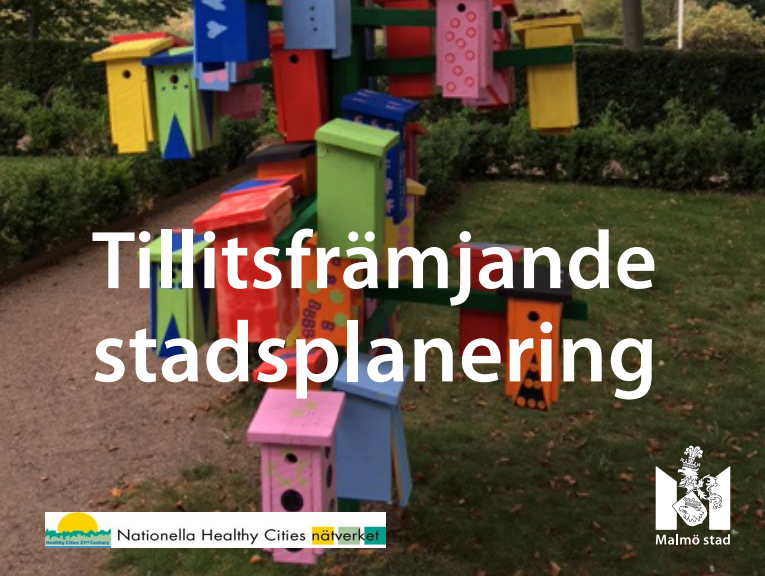 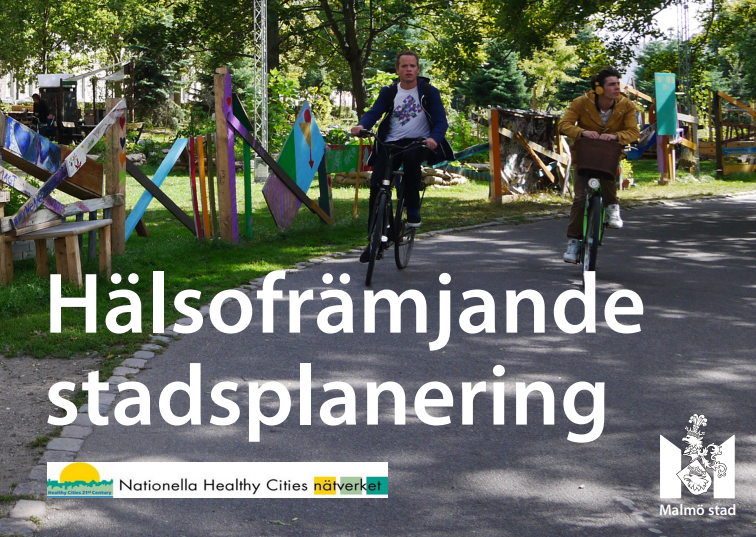 [Speaker Notes: Anna

En grupp vi har haft väldigt stor nytta och glädje av


 Hälsofrämjande stadsplanering – skrift med Halmstad som exempel när vi jobbade med SMS-projektet (sociala aspekter och medborgardialog i stadsplaneringen)

2020 Tillitsfrämjande]
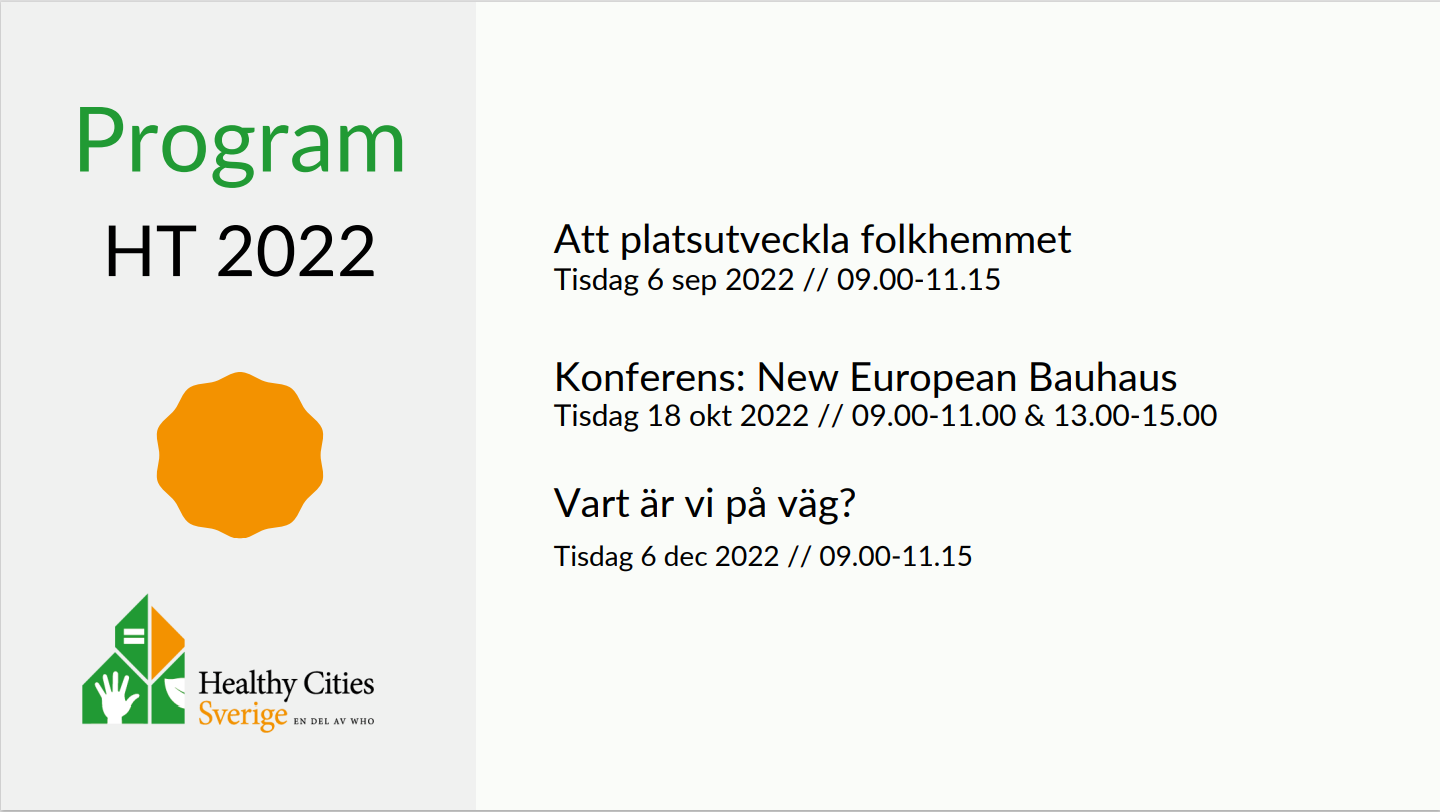 Varför vara medlem?
Möjlighet att diskutera folkhälsofrågor ur ett globalt perspektiv
Koppling till WHO 
Stark koppling till lokalt arbete
Frågor med hög angelägenhetsgrad
Arena för politiker och tjänstepersoner att mötas tillsammans
Stöd politiker emellan samt strateger emellan i sina respektive roller
Tidig information om aktuellt arbete som är på gång internationellt och nationellt
Påbörjar diskussioner gemensamt som kan tas med till hemmaplan
[Speaker Notes: Frågan ställdes till medlemmarna i nätverket som svarade så här…]
Citat från medlemmarna
Healthy Cities är en fantastisk plats att vara på… Vi är ett nätverk där vi ges stora möjligheter att diskutera, debattera och byta/bryta tankar i ett sammanhang där både tjänstepersoner och politiker är representerade. Alla har vi samma engagemang om hur vi skall lyckas få folkhälsofrågorna än högre på dagordningen…Vi har en fantastiskt möjlighet att pröva våra tankar och tillsammans forma våra visioner för framtiden.
POLITIKER TROLLHÄTTAN
”Jag är ganska ensam hemma, genom HC har jag lärt känna många och kan kontakta dem när jag har något jag funderar på. Guld värt! Deltagarna i nätverket är så generösa och delar med sig av både positivt och negativt.”
SAMHÄLLSSTRATEG FOLKHÄLSALULEÅ KOMMUN
”Healthy Cities har en styrka i att nätverket fångar upp tjänstepersoner som arbetar med folkhälsofrågor och politiker som ansvarar för dessa frågor, vilket förbättrar möjligheterna att lyfta upp jämlik hälsa/folkhälsa på dagordningen.”STRATEG MALMÖ STAD
Tack!




www.healthycities.se
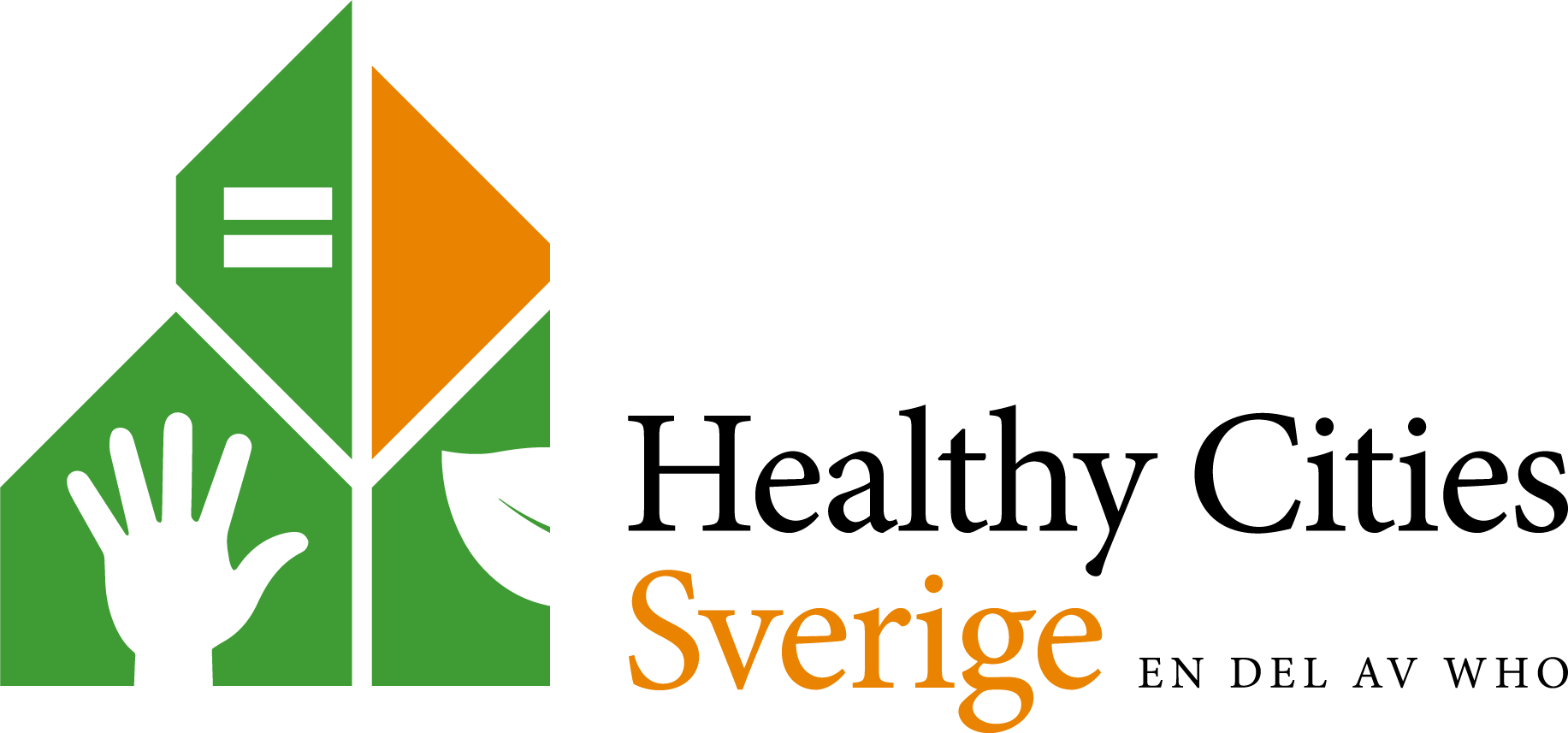 www.healthycities.se